Karel Čapek (1890-1938):A Writer for our Times?
•
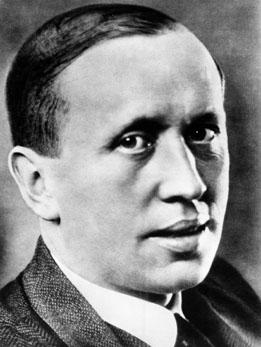 Karel Čapek (1890-1938):A Writer for our Times?
CRITICISM:
	• Čapek „didn´t really  understand the nature of evil“
	• „was unoriginal, pedantic“	
	• „was an optimist, was out of touch with reality“
	• „instinctively was an anti-Semite“
	• „was anti-intellectual“
Karel Čapek (1890-1938):A Writer for our Times?
IS ČAPEK´S WRITING STILL TOPICAL?
	• His formative years: Austro-Hungarian Empire	
	• Traumatic experience of First World War
	• Analysis of political relations under imperialism:
		- topical again today
Karel Čapek (1890-1938):A Writer for our Times?
DID ČAPEK BELIEVE IN PROGRESS?
	• Was Čapek the victim of „struthious escapism“?
	• Did he believe that future will always be better?

   FOR ČAPEK, CIVILISATION IS ALWAYSON THE BRINK OF DESTRUCTION
(Impact of the First World War trauma)
Karel Čapek (1890-1938):A Writer for our Times?
WHAT ČAPEK WROTE:
	• The short story line (Boží muka, Trapné povídky, 	Povídky z jedné a druhé kapsy, Devatero pohádek, 	journalism)
	• The utopias (RUR, Věc Makropulos, Továrna na 	Absolutno, Válka s Mloky, Bílá nemoc)
	• The „noetic“ line (Hordubal, Povětroň, Obyčejný 	život; Život a dílo skladatele Folýna)
Karel Čapek (1890-1938):A Writer for our Times?
BOŽÍ MUKA (WAYSIDE CROSSES) (1917):
	• noetic uncertainty
	• lyrical, fragmentary, expressionist texts
	• latent horror of the „beastly“ aspects of Man
	• The truth is unknowable
	• Alienation, grotesqueness
	• People´s motivation is hidden; sexual urges
Karel Čapek (1890-1938):A Writer for our Times?
TRAPNÉ POVÍDKY (PAINFUL STORIES) (1921)
	• well constructed social critical narratives
	• sex and sexual relations are strongly present
	• also greed, selfishness
Karel Čapek (1890-1938):A Writer for our Times?
ČAPEK´S STOCK IMAGES:
	• Boys sit of fathers´shoulders
	• Women touch their men with a shoulder, put 
	fingers through their hair
	• Soldiers sleep in dirty railway stations (war)
	• Nature is observed intensely
	• „intimately buzzing lamp“ - coziness
	• concrete experiences/facts lead to contemplation
	• fear of the underclass – thin veneer of civilisation
Karel Čapek (1890-1938):A Writer for our Times?
KRAKATIT (1924):

	• A science-fiction theme is a point of departure for 	philosophical contemplation
	• A dramatic, lyrical evocation of a nightmarish military-	industrial complex in the era of imperialism
	• Power is still held by the aristocracy
	• Strong erotic line; but love is always unsatisfactory
Karel Čapek (1890-1938):A Writer for our Times?
RUR (1921)

	• importance of the sexual motif
	• expressionist elements, horror of First World War,
	• precarious balanc between existence and destruction
	• but the existence of females saves civilisation
	(• Čapek foresaw human cloning, decrease in fertility 	in 	men)
Karel Čapek (1890-1938):A Writer for our Times?
TOVÁRNA NA ABSOLUTNO (THE ABSOLUTE AT LARGE) (1922)
	 • „newspaper novel“
	 • carburettor breaks down matter, releases energy and God
	 • religious intolerance – wars
	 • parody of churches, governments, journalists, scholars
	 • „We should tolerate other faiths because they are held by	
	human beings.“
Karel Čapek (1890-1938):A Writer for our Times?
VÁLKA S MLOKY (THE WAR WITH THE NEWTS) (1936)
	 • a more mature re-working of RUR  and Továrna na 	absolutno
	 •  a scathingly ironic novel
	 • a parody of the selfishness of governments, scholars, 	journalism, business
	 • There is no impartiality, no fairness 
	 • Local canons of values are based on nationalist 	misconceptions
Karel Čapek (1890-1938):A Writer for our Times?
HORDUBAL,  POVĚTROŇ, OBYČEJNÝ ŽIVOT  (HORDUBAL, METEOR, AN ORDINARY LIFE) (1933-34)

	 • „multiple mirroring“ – retelling the same facts and events 	from different subjective points of view, anticipating Kundera
	 • „reality is unknowable“
	 • links to Boží muka  and Krakatit
	 • in Obyčejný život, startling revelations about paedophile 	practices and the „dark side“ of the human personality
Karel Čapek (1890-1938):A Writer for our Times?
BÍLÁ NEMOC (THE WHITE DISEASE) (1937)

	 • the disease is can be seen as a moral affliction
	 • the book cannot be construed as propaganda for peace
	 • elements of existentialism (fear of death)
	 • anticipating Havel – everyone is part of the system, 
	even the dissidents
Karel Čapek (1890-1938):A Writer for our Times?
TO SUM UP:
	• Čapek´s writing is rooted in Austria-Hungary, but:
	 • he was a keen observer and has described a number of 
	mechanisms still at play today	
	 • His writing conveys an acute feeling of the precariousness
	of the human condition
	 • It displays influences of Freud and existentialism
	 • It anticipates postmodernism